Deep LearningCS60010
Abir Das, Sudeshna Sarkar

Computer Science and Engineering Department
Indian Institute of Technology Kharagpur

http://cse.iitkgp.ac.in/~adas/http://www.facweb.iitkgp.ac.in/~sudeshna/
Agenda
Understand basics of Matrix/Vector Calculus and Optimization concepts to be used in the course.

Understand different types or errors in learning
05, 11 Jan, 2021
Resources
”Deep Learning”, I. Goodfellow, Y. Bengio, A. Courville. (Chapter 8)
05, 11 Jan, 2021
Optimization and Deep Learning- Connections
05, 11 Jan, 2021
Optimization and Deep Learning- Differences
05, 11 Jan, 2021
Expected and Empirical Risk
05, 11 Jan, 2021
Sources of Error
True data generation procedure not known
Family of functions [or hypothesis] to try is not exhaustive
(And not to forget) we rely on a surrogate loss in place of the true classification error rate
05, 11 Jan, 2021
A Simple Learning Problem
2 Data Points. 2 hypothesis sets:
y
y
Slide courtesy: Malik Magdon-Ismail
x
x
05, 11 Jan, 2021
Let’s Repeat the Experiment Many Times
y
y
x
x
Slide courtesy: Malik Magdon-Ismail
05, 11 Jan, 2021
What’s Happening on Average
g¯(x)
y
y
g¯(x)
sin(x)
sin(x)
We can define
x
x
How variable is your prediction
Slide courtesy: Malik Magdon-Ismail
05, 11 Jan, 2021
[Speaker Notes: Any intuition why variance is less in the middle of the right figure]
f (x)
f (x)
EoDut(x)
EoDut(x)
x
x
Expected value of the above random value
Slide motivation: Malik Magdon-Ismail
05, 11 Jan, 2021
The Bias-Variance Decomposition
Bias
Variance
Bias
Variance
Slide motivation: Malik Magdon-Ismail
05, 11 Jan, 2021
[Speaker Notes: Approximation: how far your prediction is on average from the actual value.]
Bias-Variance to Overfitting-Underfitting
05, 11 Jan, 2021
The Extreme Cases of Bias and Variance - Under-fitting
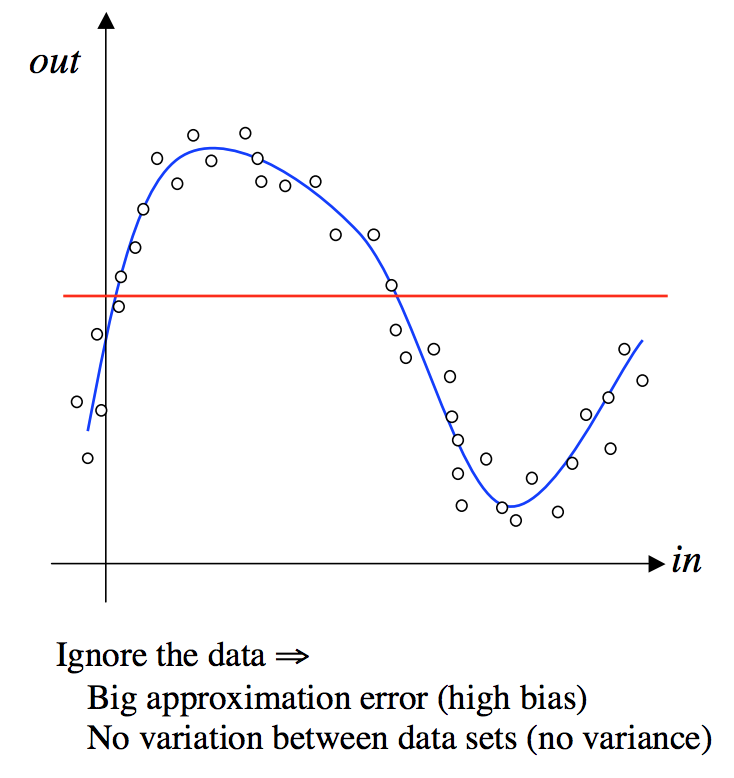 A good way to understand the concepts of bias and variance is by considering the two extreme cases of what a neural network might learn.
In this case the variance term will be zero, but the bias will be large, because the network has made no attempt to fit the data. We say we have extreme under-fitting
Slide motivation: John A. Bullinaria
05, 11 Jan, 2021
The Extreme Cases of Bias and Variance - Over-fitting
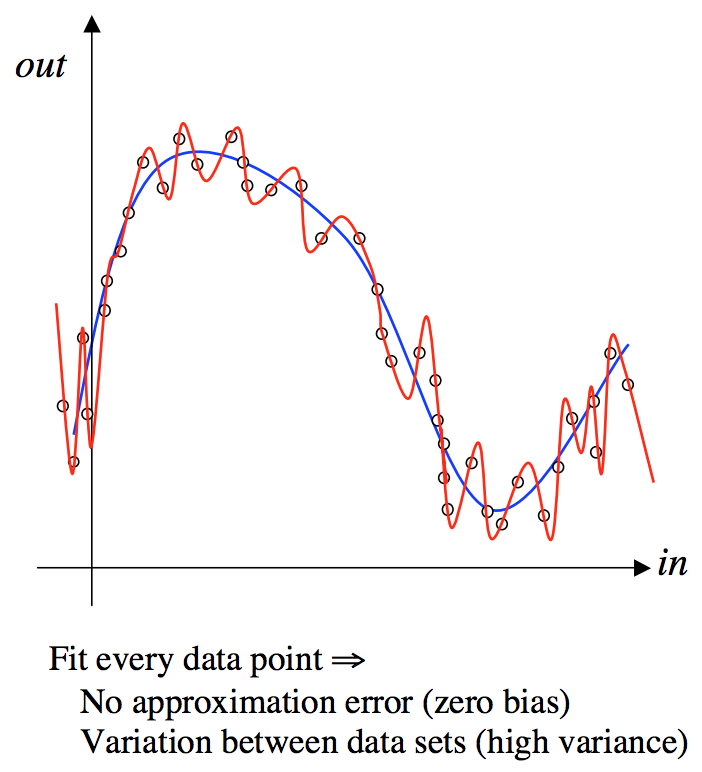 In this case the bias term will be zero, but the variance is the square of the noise on the data, which could be substantial. In this case we say we have extreme over-fitting.
Slide motivation: John A. Bullinaria
05, 11 Jan, 2021
Bias-Variance Trade-off
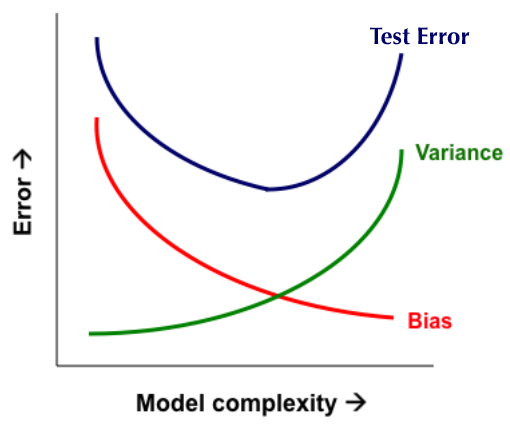 Underfitting
Overfitting
Error
Test Error
Training Error
Number of Data Points, N
05, 11 Jan, 2021
Vector/Matrix Calculus
05, 11 Jan, 2021
Vector/Matrix Calculus
05, 11 Jan, 2021
Vector/Matrix Calculus
05, 11 Jan, 2021
Vector/Matrix Calculus
05, 11 Jan, 2021
Vector/Matrix Calculus
05, 11 Jan, 2021
Optimization Problem
05, 11 Jan, 2021
Convex Sets and Functions
05, 11 Jan, 2021
Convex Sets and Functions
All norms are convex functions
05, 11 Jan, 2021
Alternative Definition of Convexity for differentiable functions
05, 11 Jan, 2021
05, 11 Jan, 2021
05, 11 Jan, 2021
=0 (Why ?)
05, 11 Jan, 2021
Equivalently,
05, 11 Jan, 2021
(How?)
05, 11 Jan, 2021
Gradient Descent
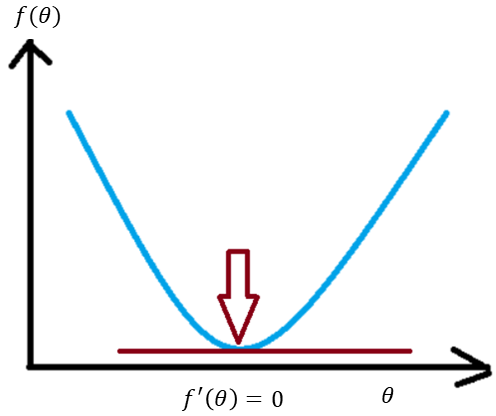 More formally,
05, 11 Jan, 2021
[Speaker Notes: We are after those w and b which gives the minimum loss.]
One Way to Find Minima – Gradient Descent
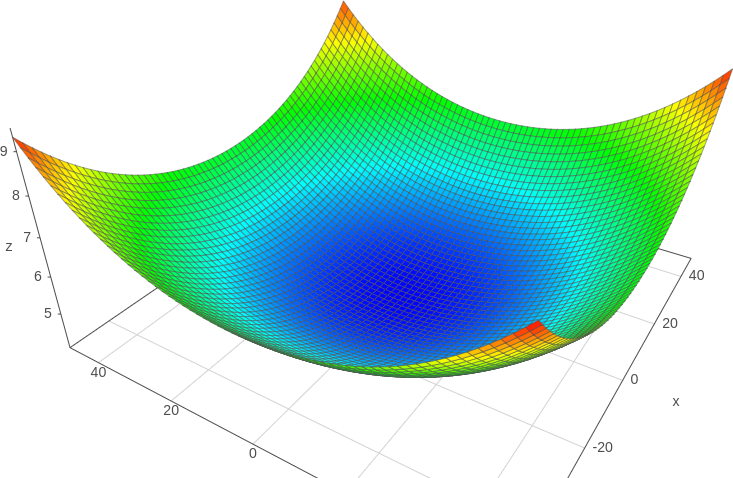 So, a numerical iterative solution is sought for.
05, 11 Jan, 2021
One Way to Find Minima – Gradient Descent
05, 11 Jan, 2021
Gradient Descent
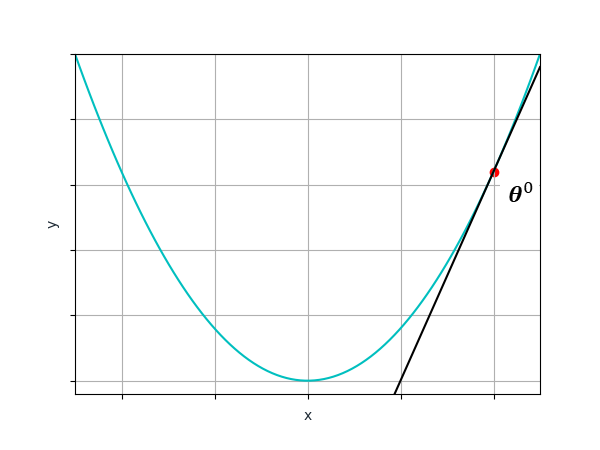 05, 11 Jan, 2021
Gradient Descent
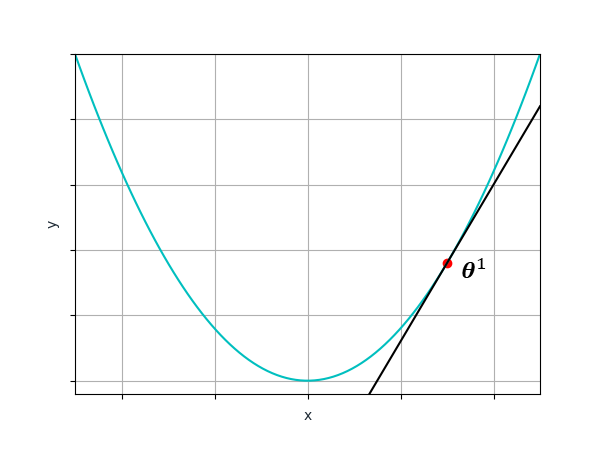 05, 11 Jan, 2021
Gradient Descent
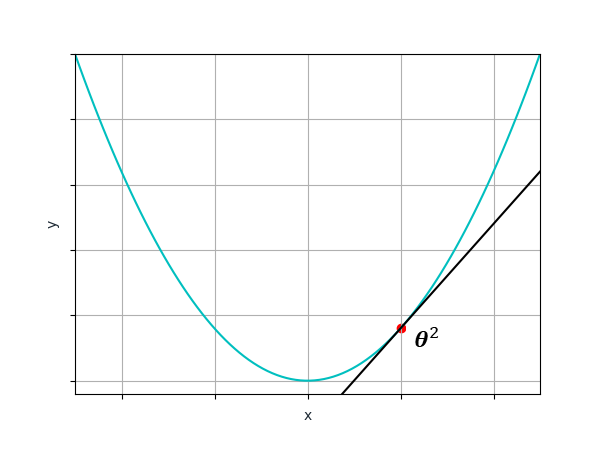 05, 11 Jan, 2021
Gradient Descent
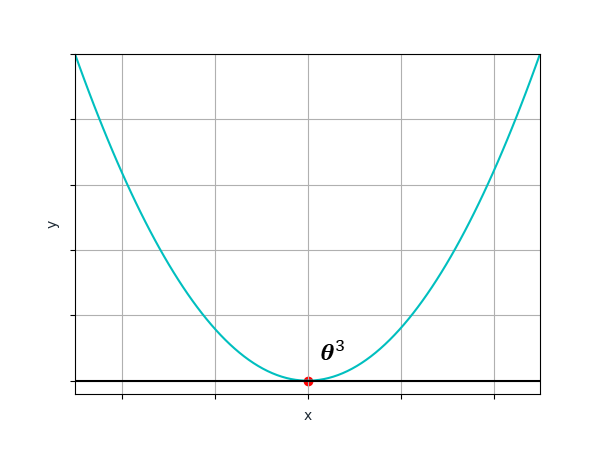 Remember, in Neural Networks, the loss is computed by averaging the losses for all examples
05, 11 Jan, 2021
But Imagine This
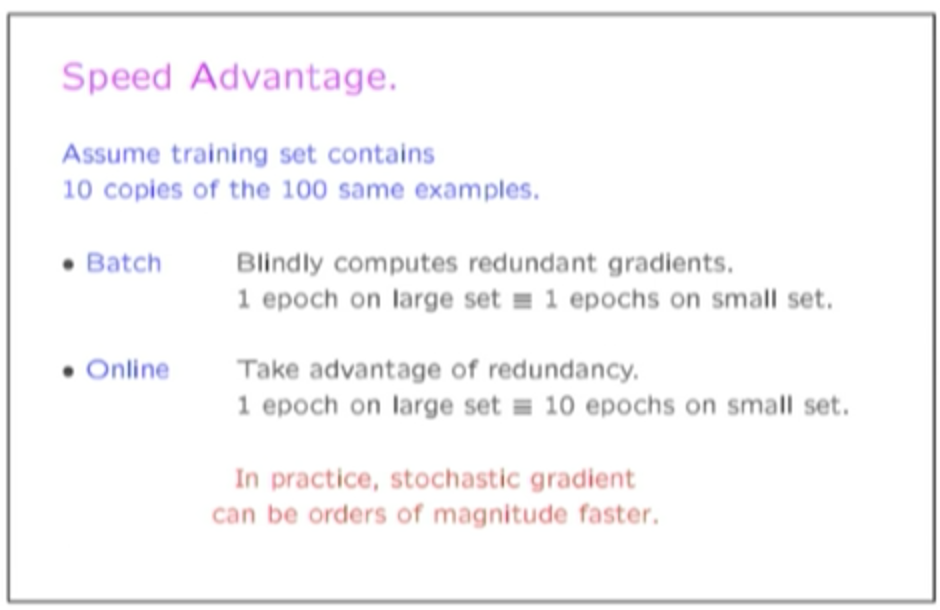 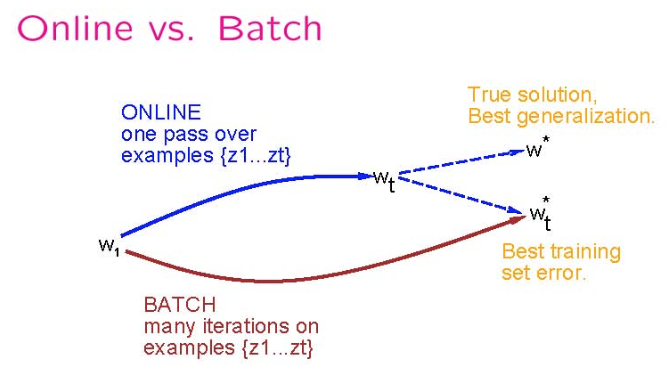 Adapted from Olivier Bousquet’s invited talk at NeurIPS 2018 after winning Test of Time Award for NIPS 2007 paper: “The Trade-Offs of Large Scale Learning” by Leon Bottou and Olivier Bousquet. Link of the talk.
05, 11 Jan, 2021
Batch, Stochastic and Minibatch
Optimization algorithms that use the entire training set to compute the gradient are called batch or deterministic gradient methods. Ones that use a single training example for that task are called stochastic or online gradient methods


Most of the algorithms we use for deep learning fall somewhere in between!


These are called minibatch or minibatch stochastic methods
05, 11 Jan, 2021
Batch, Stochastic and Mini-batch Stochastic Gradient Descent
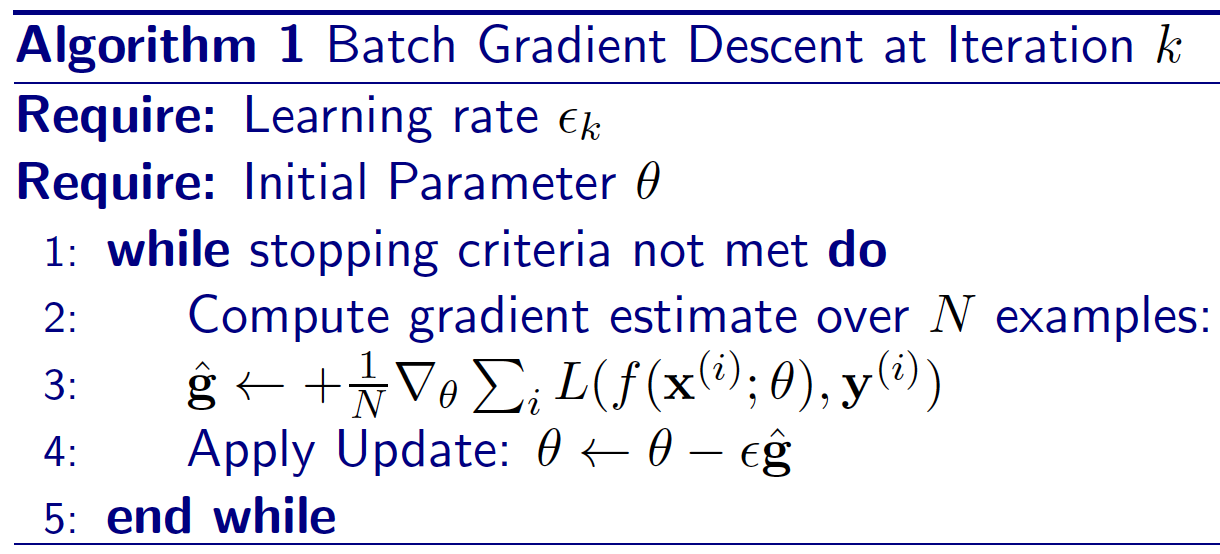 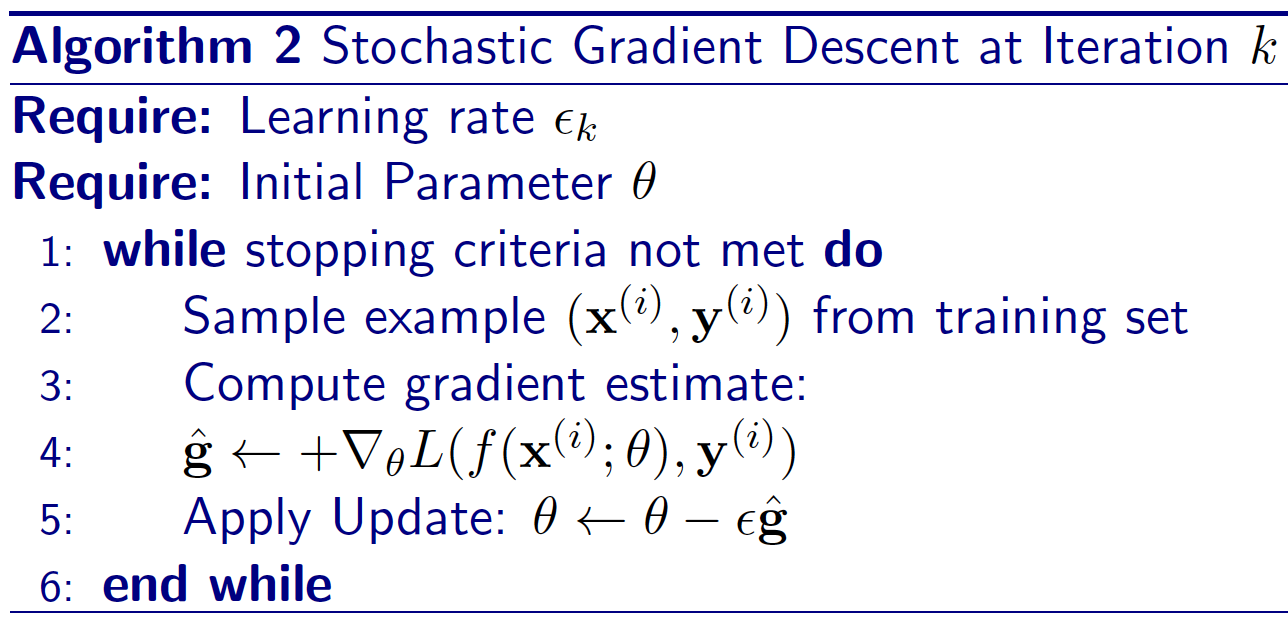 Mini-batch
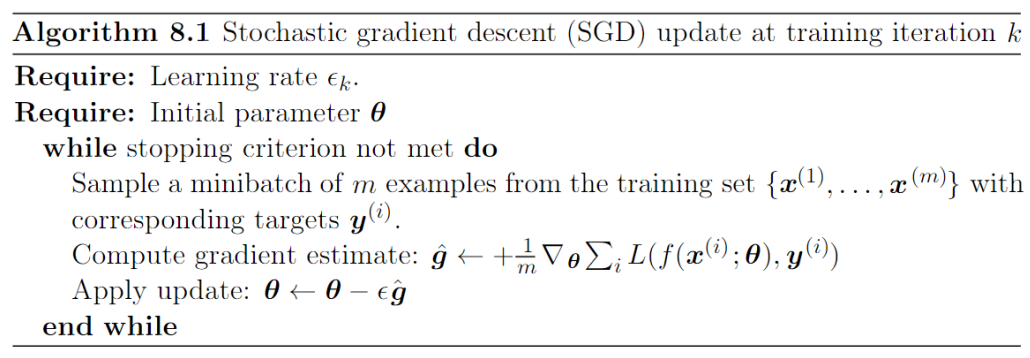 Images courtesy: Shubhendu Trivedi et. Al, Goodfellow et. al..
05, 11 Jan, 2021
Batch and Stochastic Gradient Descent
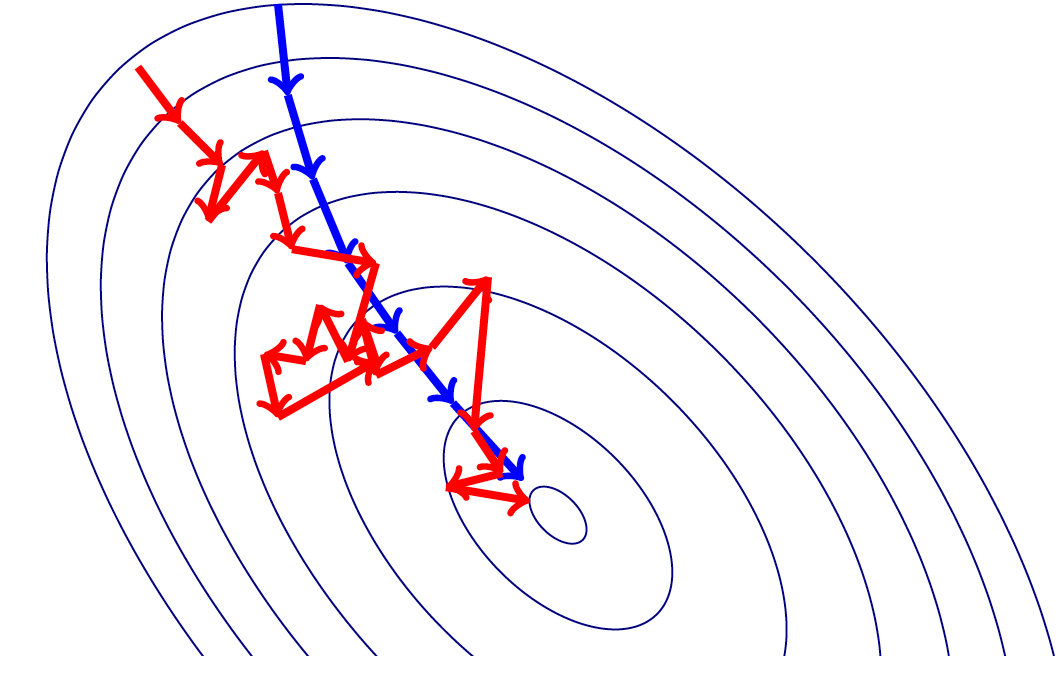 Images courtesy: Shubhendu Trivedi et. al.
05, 11 Jan, 2021
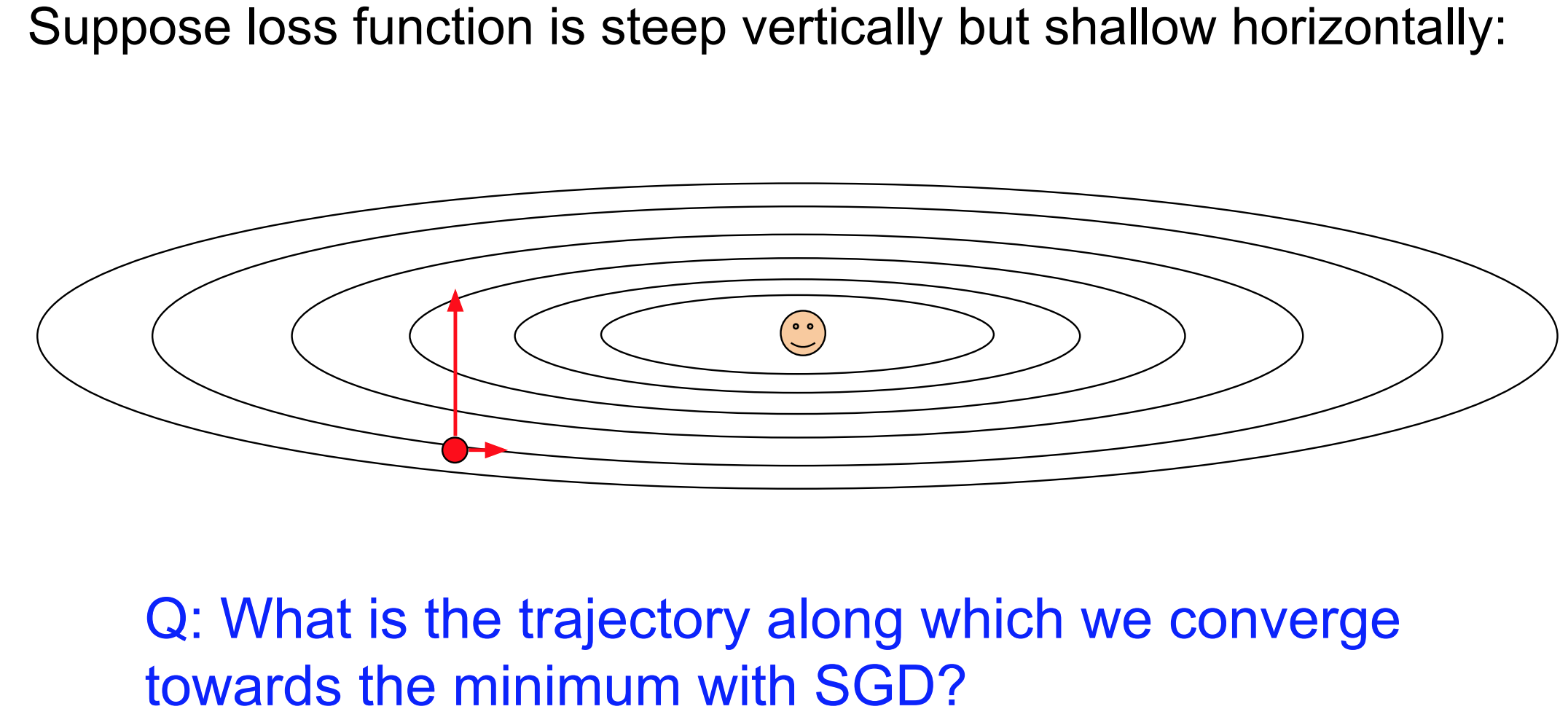 Images courtesy: Karpathy et. al.
05, 11 Jan, 2021
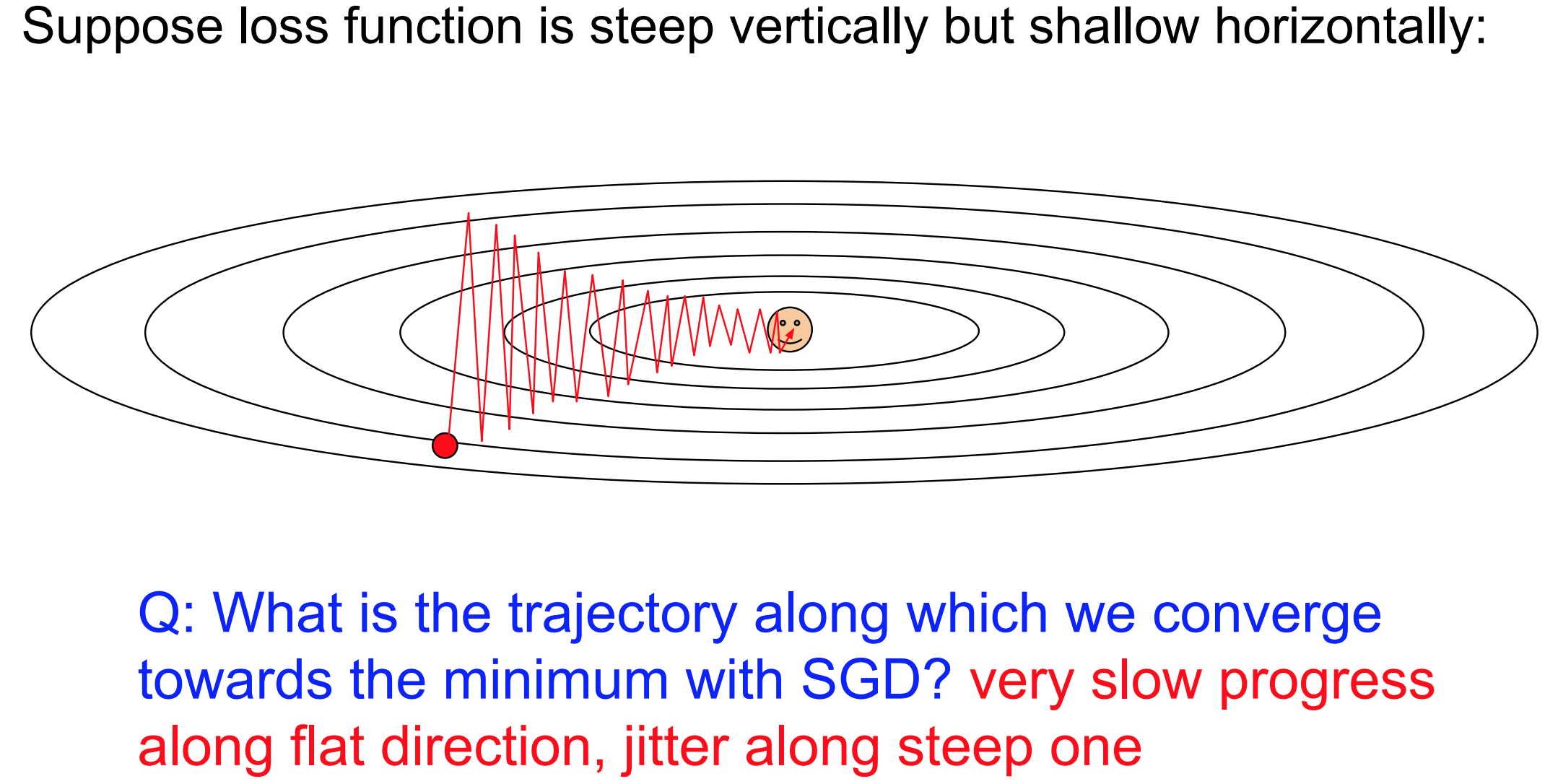 Images courtesy: Karpathy et. al.
05, 11 Jan, 2021
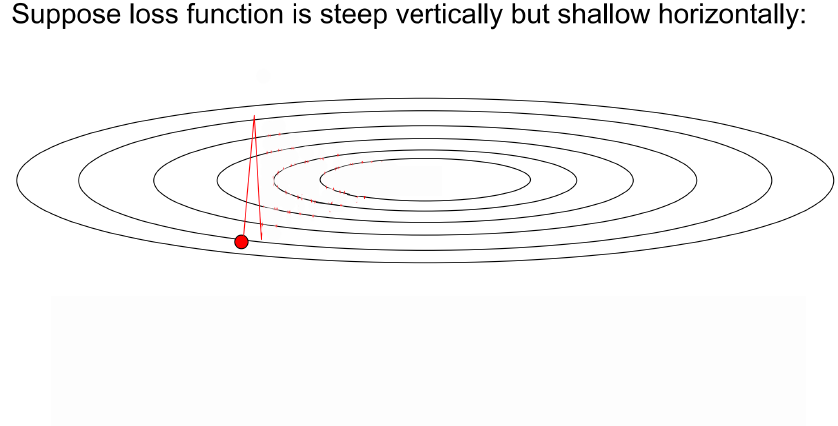 05, 11 Jan, 2021
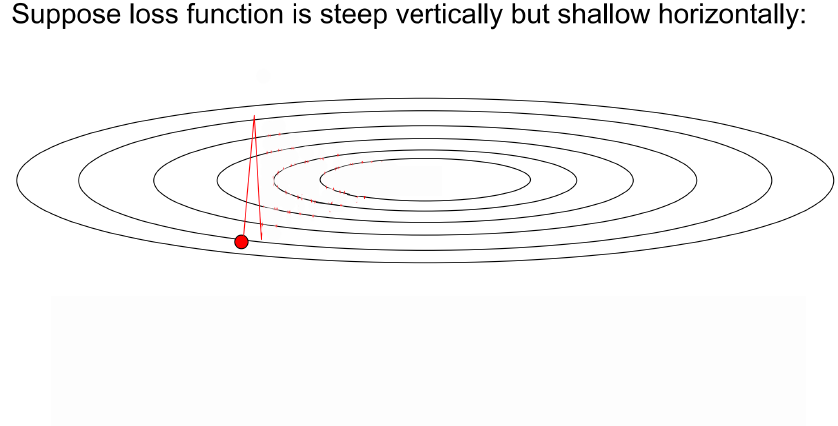 Gradient Descent: only one force acting at any point.
05, 11 Jan, 2021
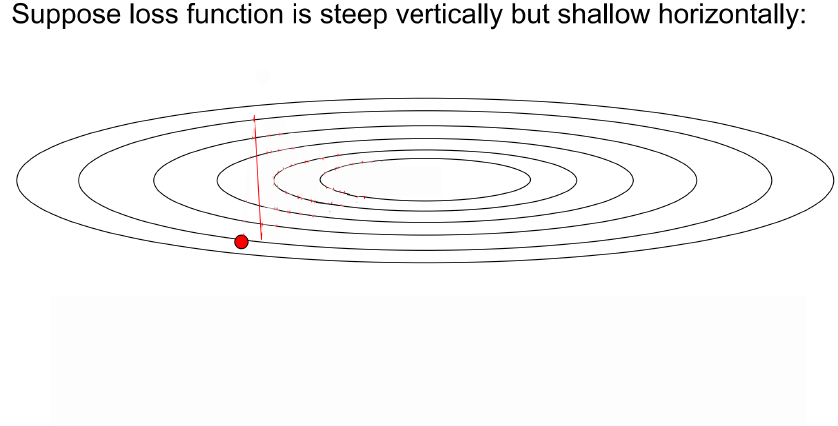 i)
Momentum at the point
Actual step
ii)
Negative of gradient at the point. (Would have reached here w/o momentum)
Momentum: Two forces acting at any point.
	i)  Momentum built up due to gradients pushing the particle at that point
	ii) Gradient computed at that point
05, 11 Jan, 2021
Stochastic Gradient Descent with Momentum
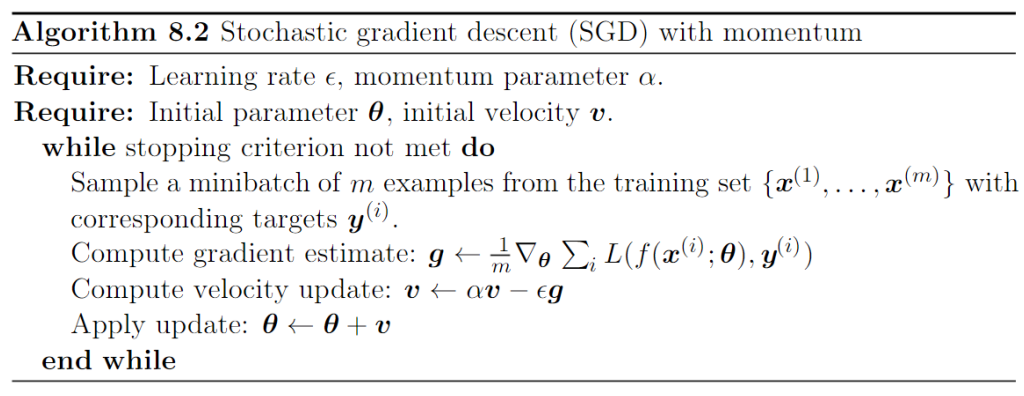 Momentum at the point
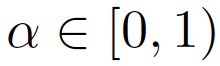 Actual step
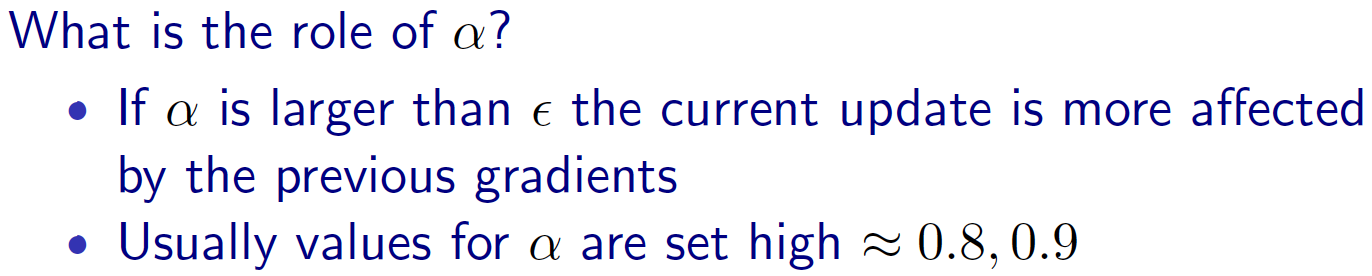 Negative of gradient at the point. (Would have reached here w/o momentum)
Images courtesy: Goodfellow et. al.
05, 11 Jan, 2021
Nesterov Momentum
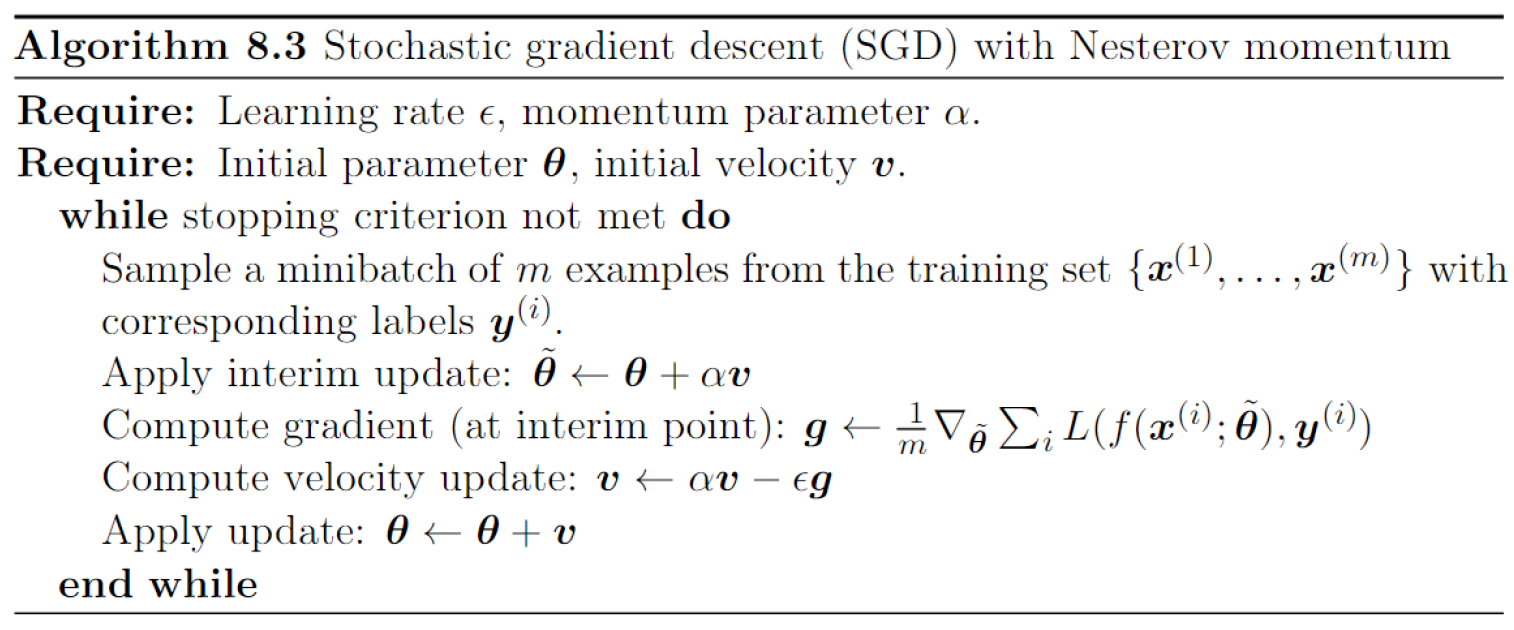 The difference between Nesterov momentum and standard momentum is where the gradient is evaluated.
With Nesterov momentum the gradient is evaluated after the current velocity is applied.
In practice, Nesterov momentum speeds up the convergence only for well behaved loss functions (convex with consistent curvature)
Images courtesy: Goodfellow et. al.
05, 11 Jan, 2021
Distill Pub Article on Why Momentum Really Works
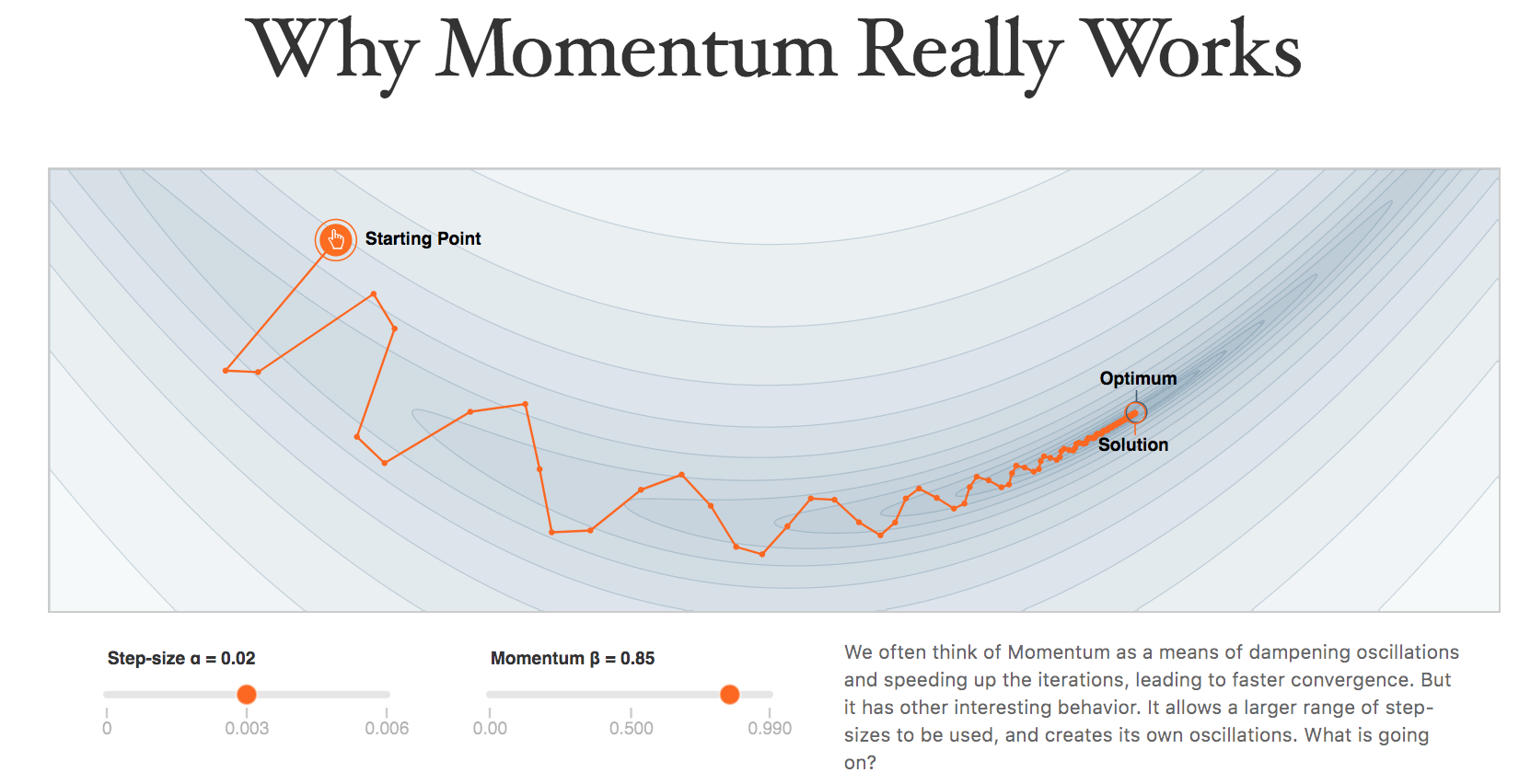 05, 11 Jan, 2021
Adaptive Learning Rate Methods
Till now we assign the same learning rate in all directions.

Would it not be a good idea if we can move slowly in a steeper direction whereas move fast in a shallower direction?
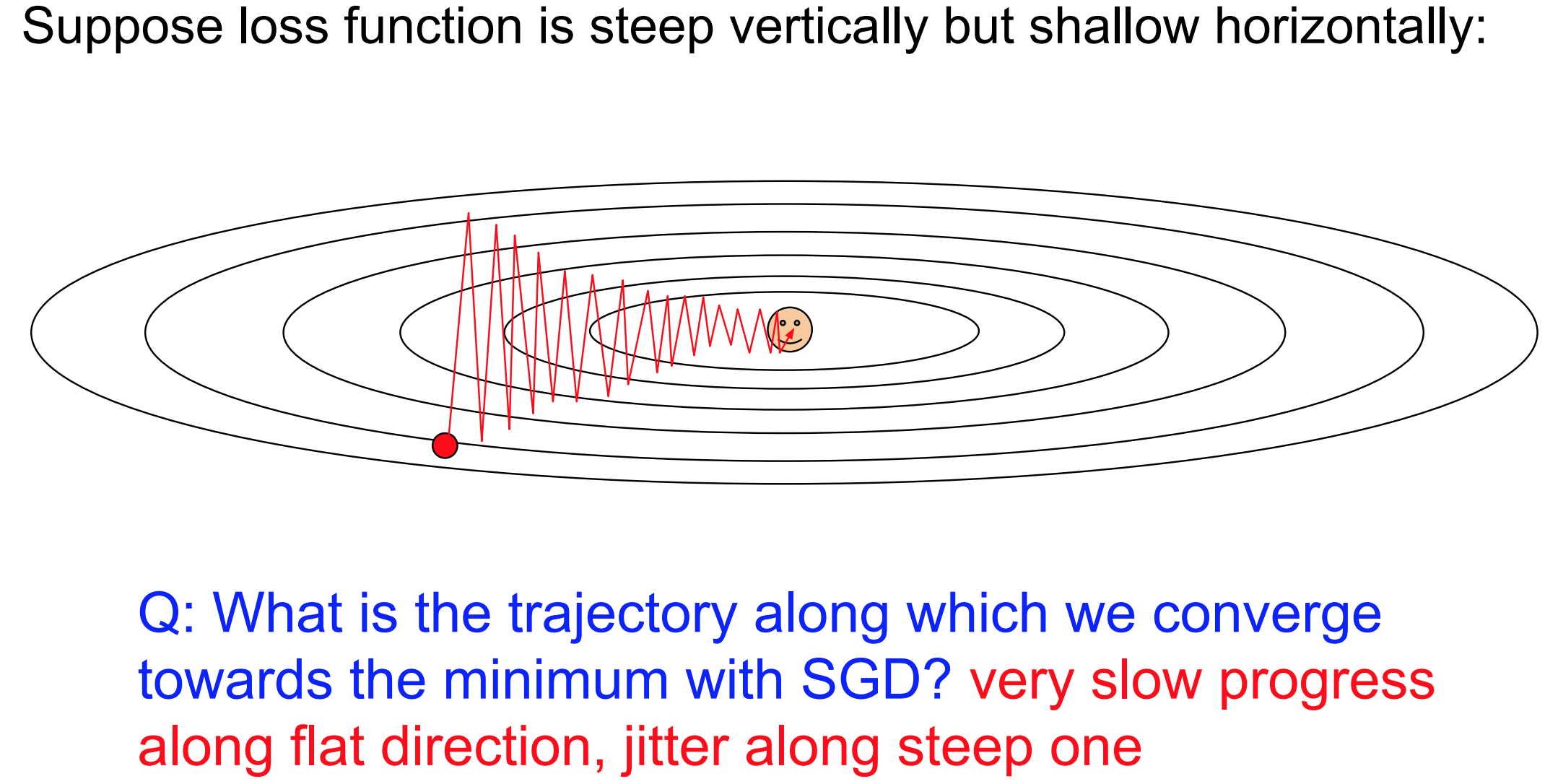 Images courtesy: Karpathy et. al.
05, 11 Jan, 2021
AdaGrad
Downscale learning rate by square-root of sum of squares of all the historical gradient values

Parameters that have large partial derivative of the loss – learning rates for them are rapidly declined
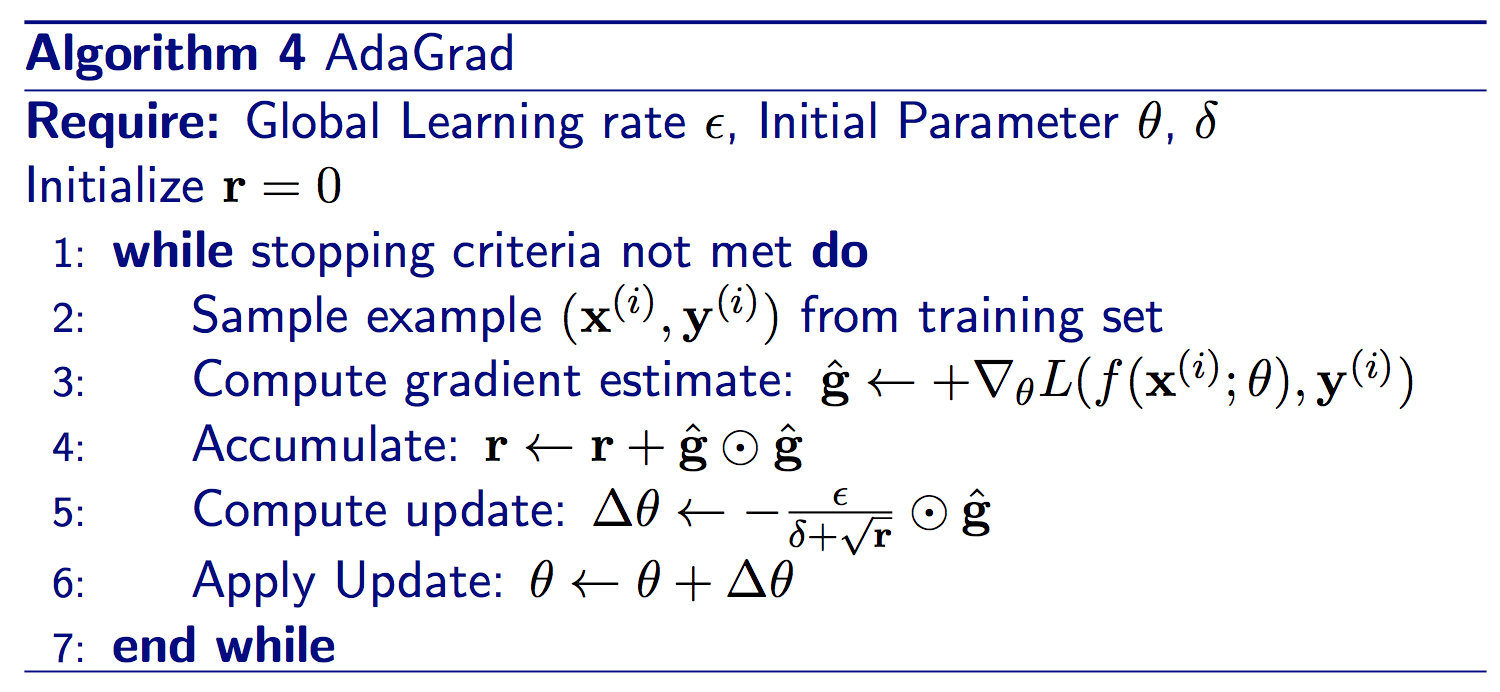 Images courtesy: Shubhendu Trivedi et. al.
05, 11 Jan, 2021
AdaGrad
05, 11 Jan, 2021
RMSProp
One problem of AdaGrad is that the ‘r’ vector continues to build up and grow its value.
This shrinks the learning rate too aggressively.
RMSProp strikes a balance by exponentially decaying contributions from past gradients.
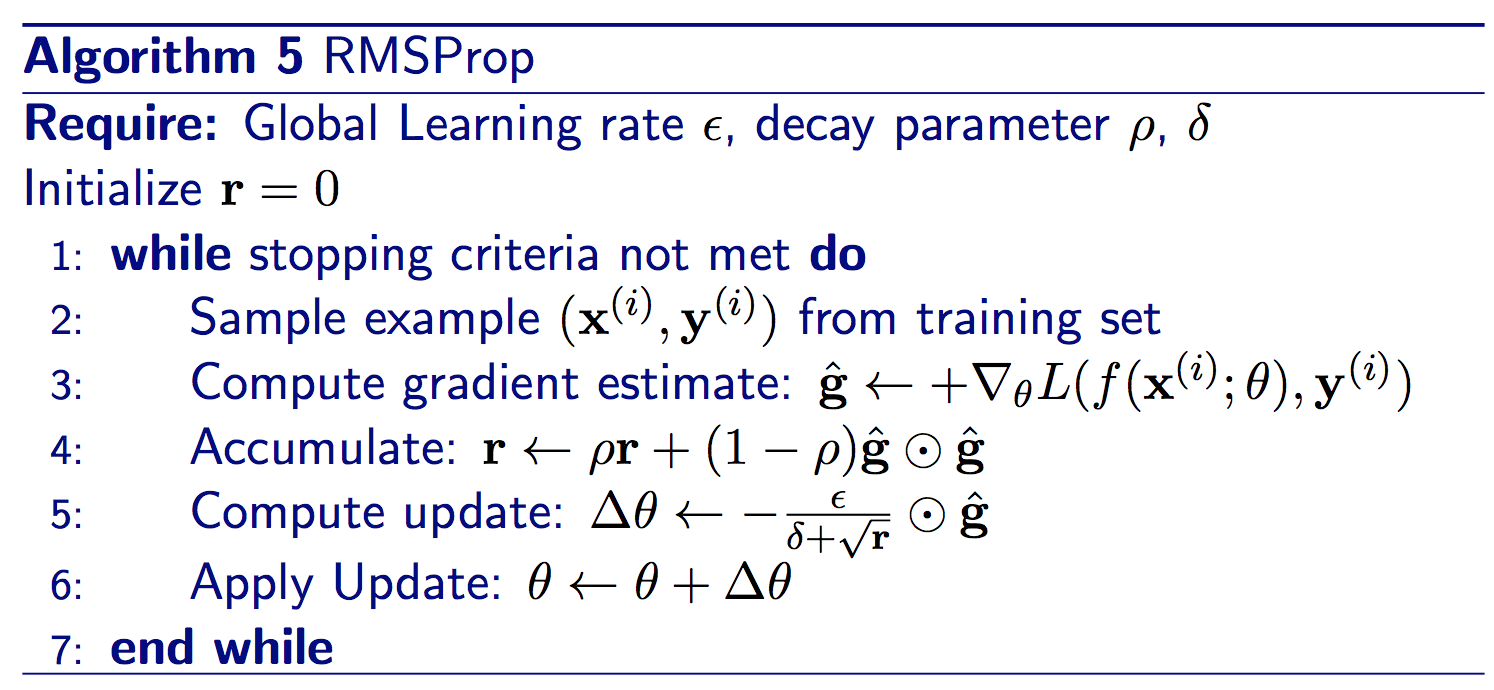 Images courtesy: Shubhendu Trivedi et. al.
05, 11 Jan, 2021
RMSProp
RMSProp uses an exponentially decaying average to discard history from the extreme past so that the accumulation of gradients do not stall the learning.
AdaDelta is another variant where instead of exponentially decaying average, a moving window average of the past gradients is taken
Nesterov acceleration can also be applied to both these variants by computing the gradients at a ‘look ahead’ position (i.e., at a place where the momentum would have taken the parameters).
05, 11 Jan, 2021
ADAM (Adaptive Moments)
Variant of the combination of RMSProp and Momentum.


Incorporates first order moment of the gradient which can be thought of as equivalent to taking advantage of the momentum strategy. Here momentum is also added with exponential averaging.


It also incorporates the second order term which can be thought of as the RMSProp like exponential averaging of the past gradients.


Both first and second moments are corrected for bias to account for their initialization to zero.
05, 11 Jan, 2021
ADAM (Adaptive Moments)
05, 11 Jan, 2021
ADAM (Adaptive Moments)
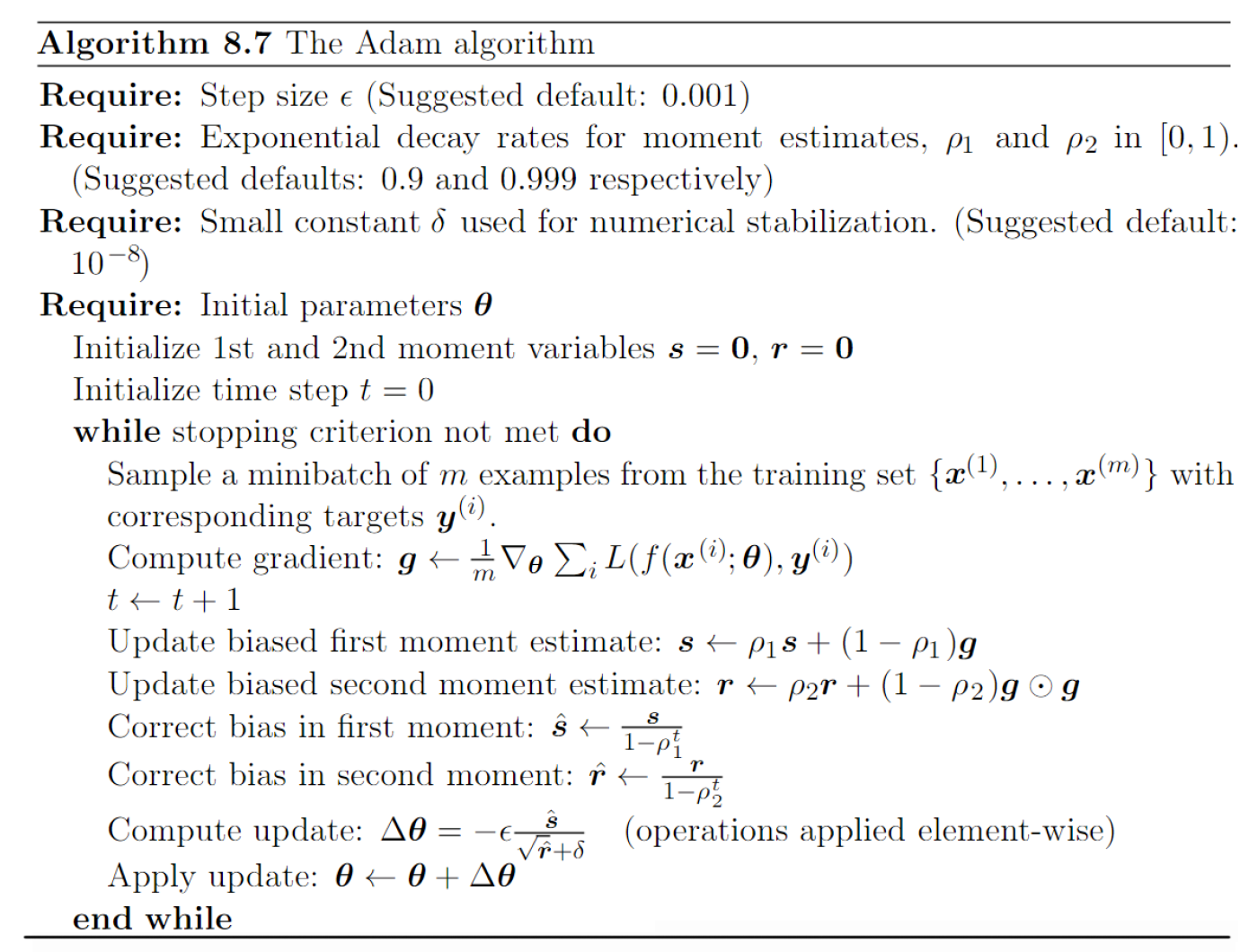 Images courtesy: Shubhendu Trivedi et. al.
05, 11 Jan, 2021
Visualization
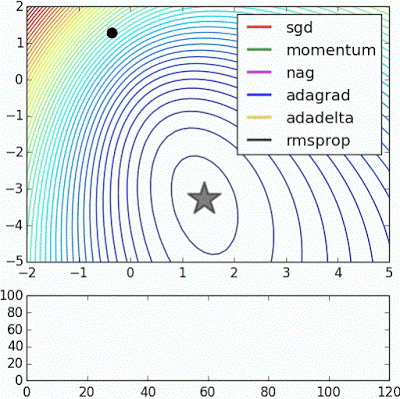 Find more animations at
https://tinyurl.com/y6tkf4f8
animation courtesy: Alec Radford
05, 11 Jan, 2021
Thank You!!